TRƯỜNG TH SỐ 1
môn:  MĨ THUẬT
            Lớp 1
GV: VŨ THỊ BÍCH HẰNG
KHỞI ĐỘNG
Chủ đề 4:
                                                           
SÁNG TẠO TỪ NHỮNG 
HÌNH CƠ BẢN
(Thời lượng: 4 tiết )
TUẦN 9
Chủ đề 4:                                                          
SÁNG TẠO TỪ NHỮNG 
HÌNH CƠ BẢN  (Tiết 1)
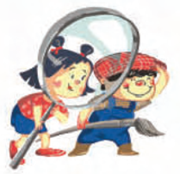 1.Quan sát:
Một số hình cơ bản
1
3
2
Hình tam giác
Hình vuông
Hình tròn
1.Quan sát:
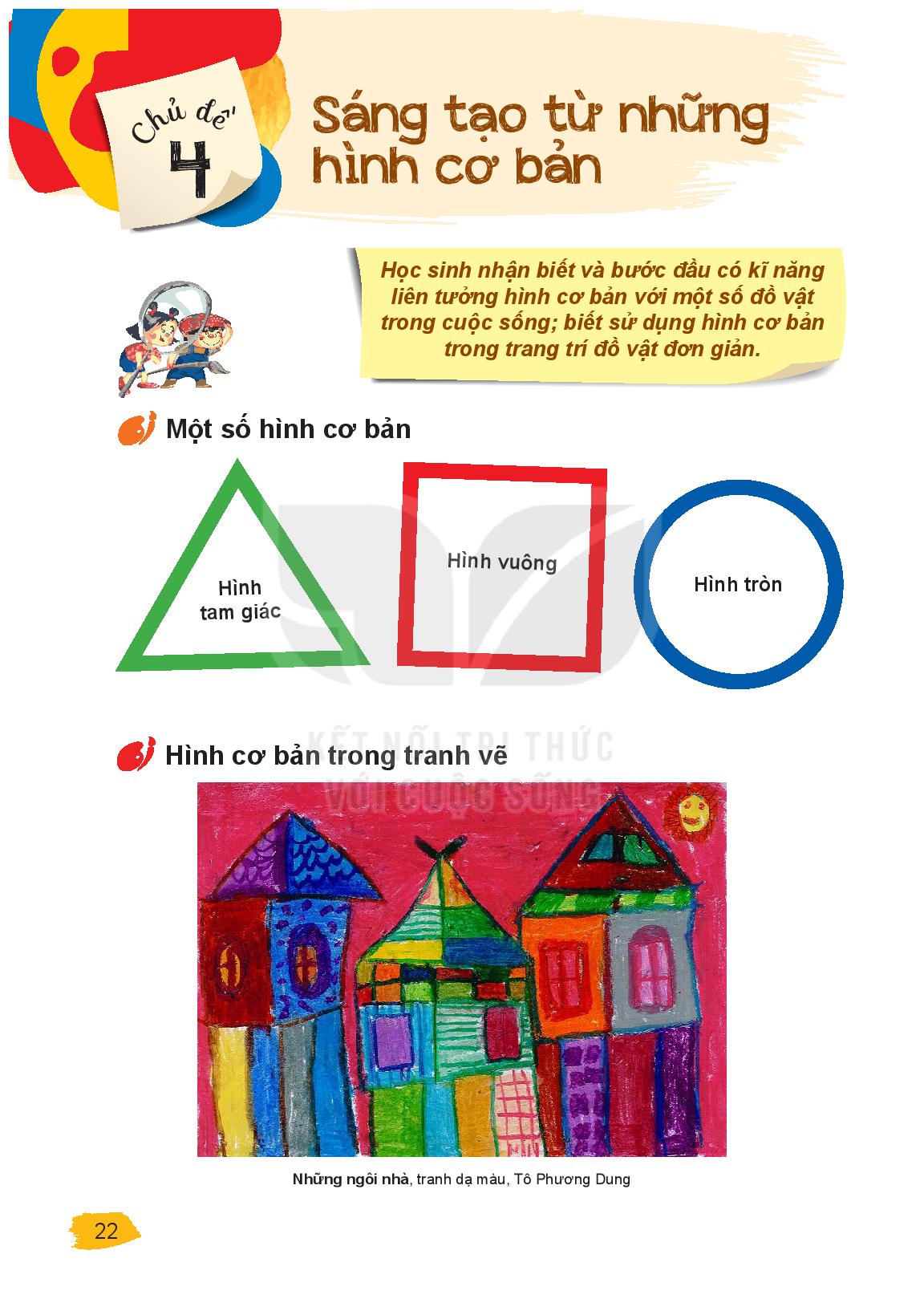 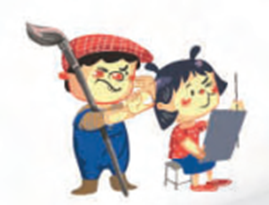 2.Thể hiện:
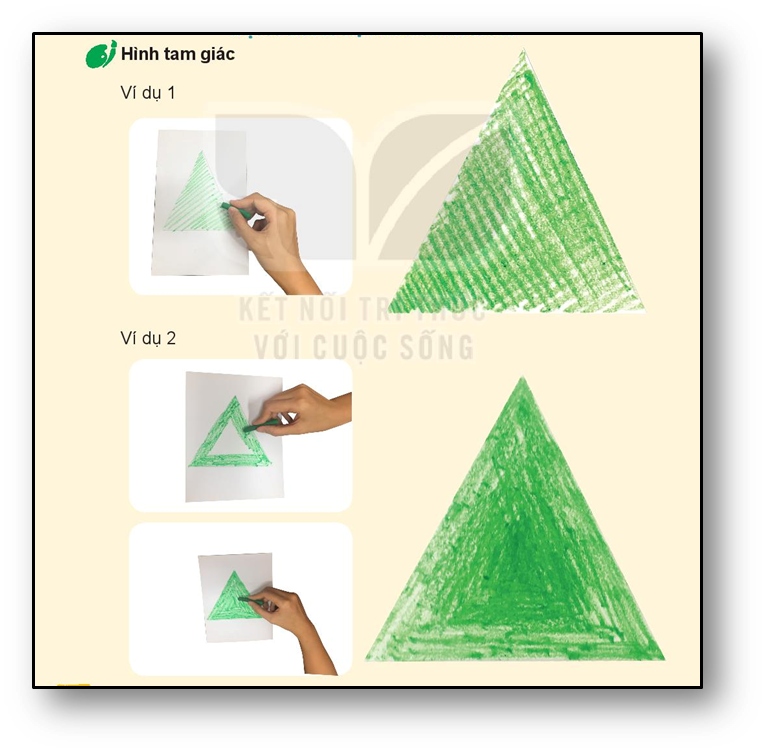 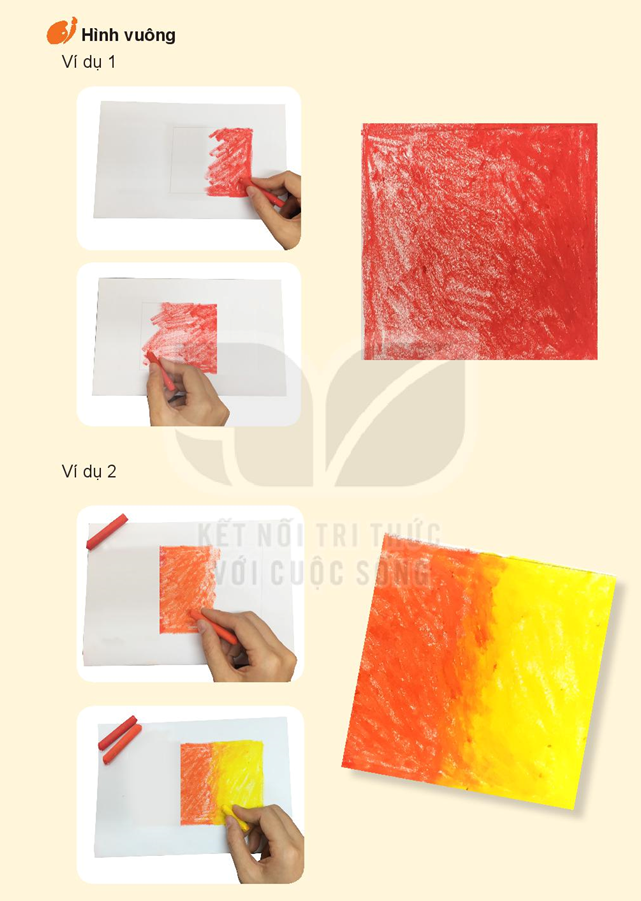 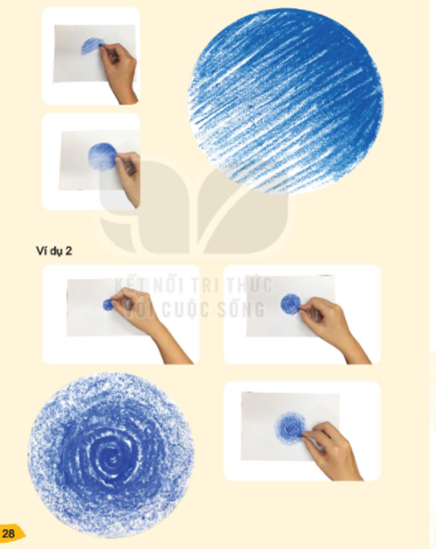 2.Thể hiện:
Em hãy vẽ lại 3 hình cơ bản đã học và vẽ màu theo ý thích.
Củng cố- dặn dò:
-Hoàn thiện sản phẩm.
-Quan sát một số đồ vật có dạng hình cơ bản.
-Chuẩn bị đồ dùng cho tiết học sau.
TUẦN 10
Chủ đề 4:                                                          
SÁNG TẠO TỪ NHỮNG 
HÌNH CƠ BẢN  (Tiết 2)
Khởi động
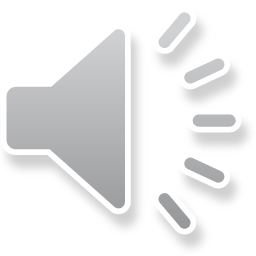 1.Quan sát:
Quan sát vật có dạng hình tam giác
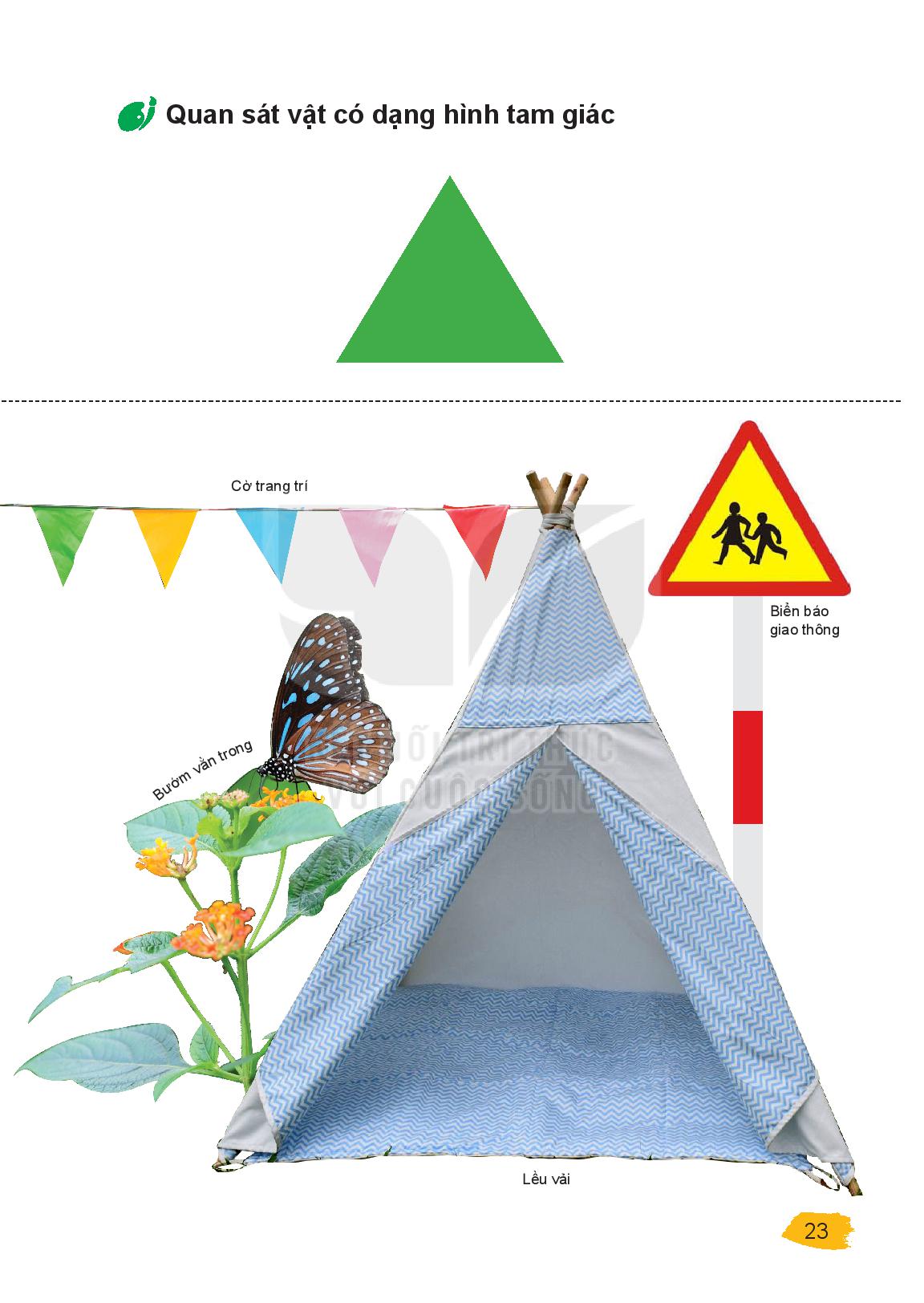 1.Quan sát:
Quan sát vật có dạng hình vuông
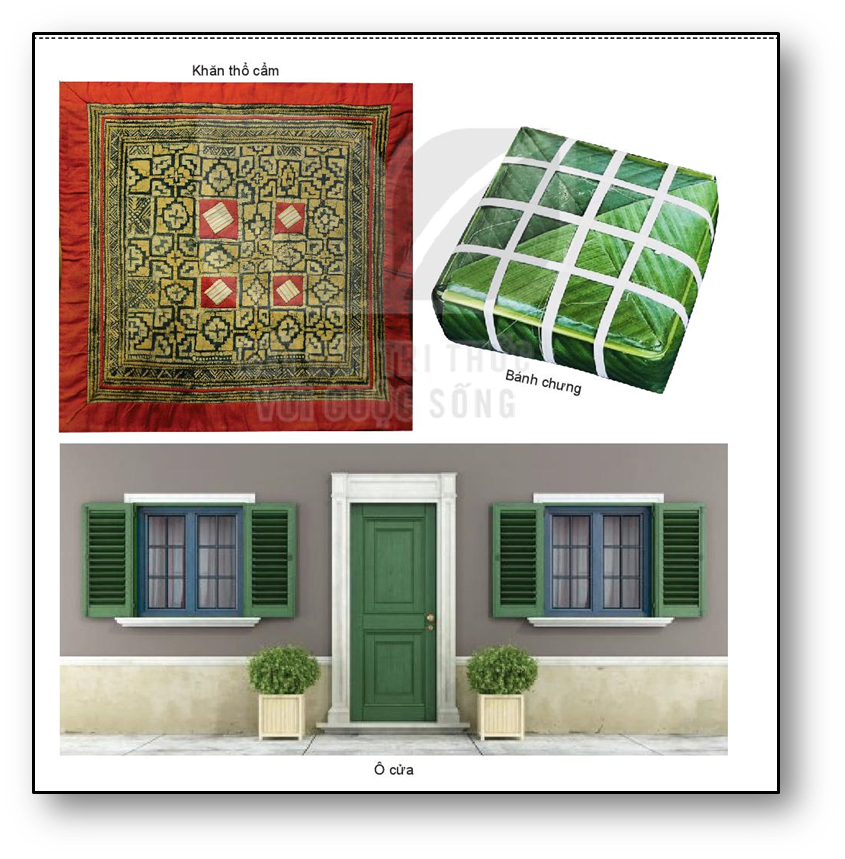 1.Quan sát:
Quan sát vật có dạng hình tròn
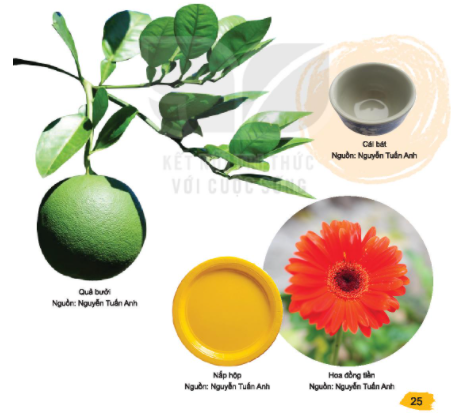 2.Thể hiện:
Sử dụng hình cơ bản đã học để tạo sản phẩm theo ý thích (có thể vẽ, cắt dán hoặc tạo hình bằng đất nặn).
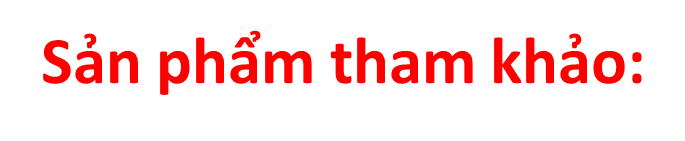 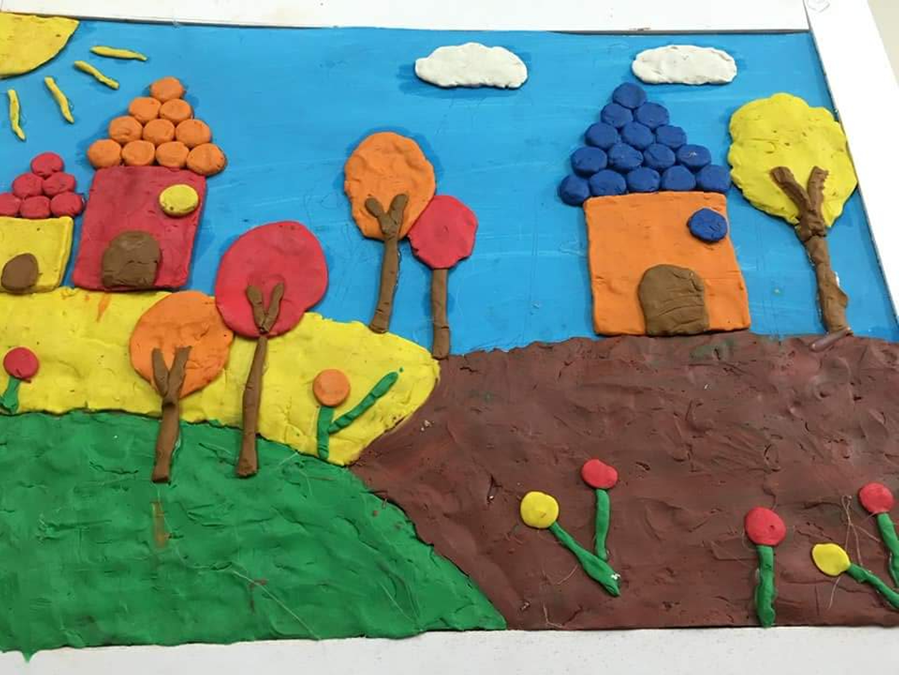 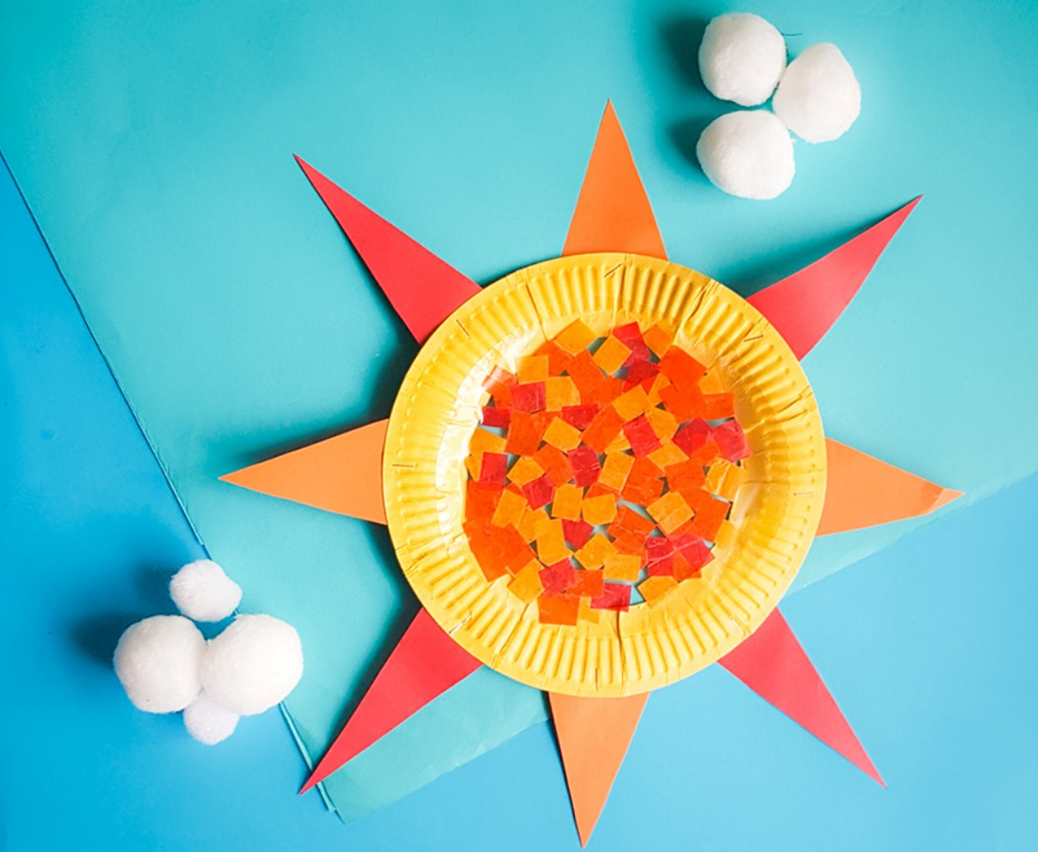 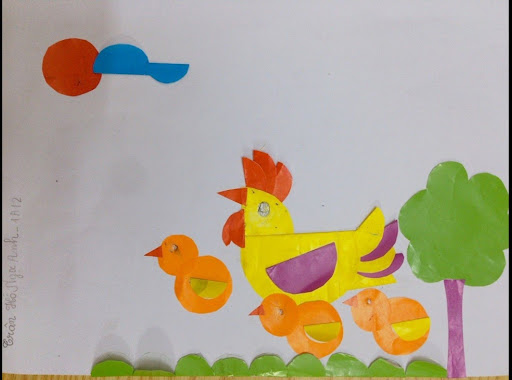 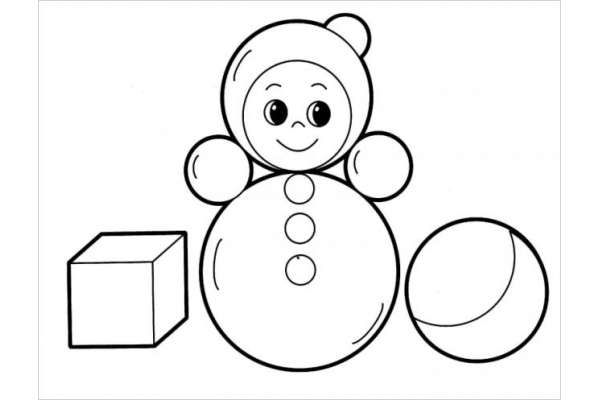 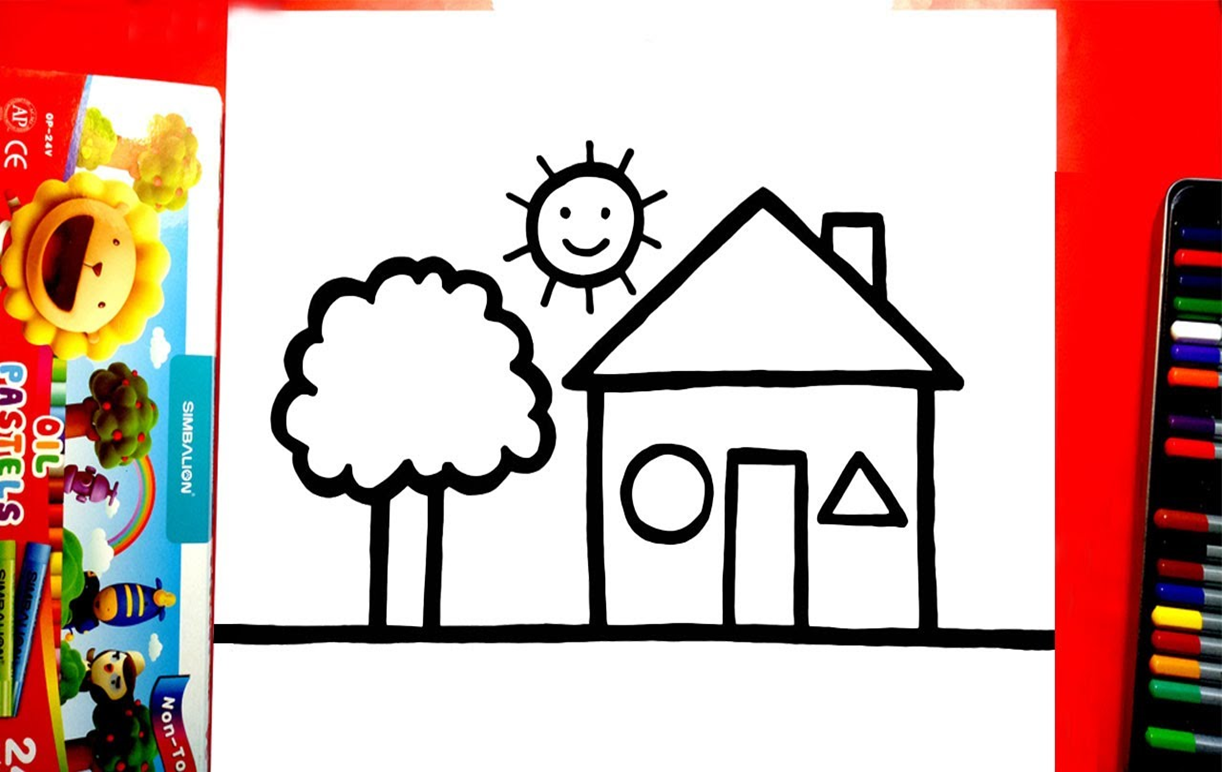 TUẦN 11
Chủ đề 4:                                                          
SÁNG TẠO TỪ NHỮNG 
HÌNH CƠ BẢN  (Tiết 3)
KHỞI ĐỘNG
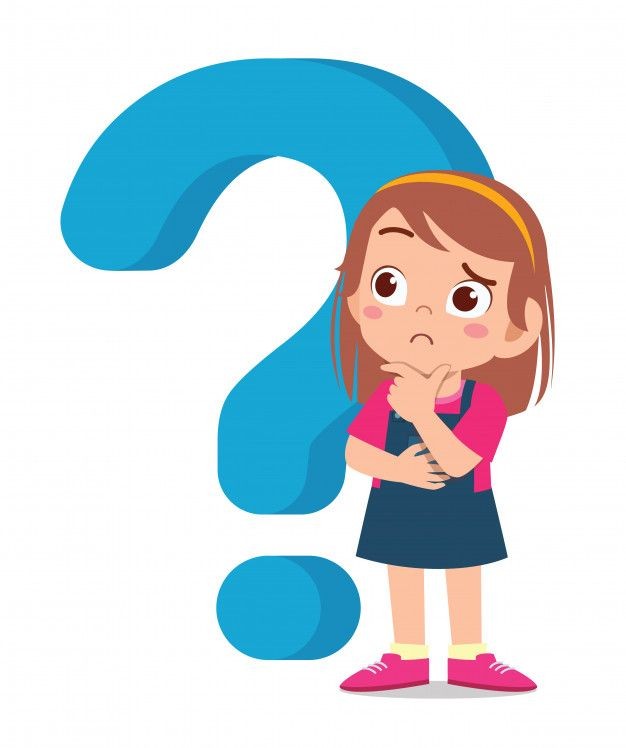 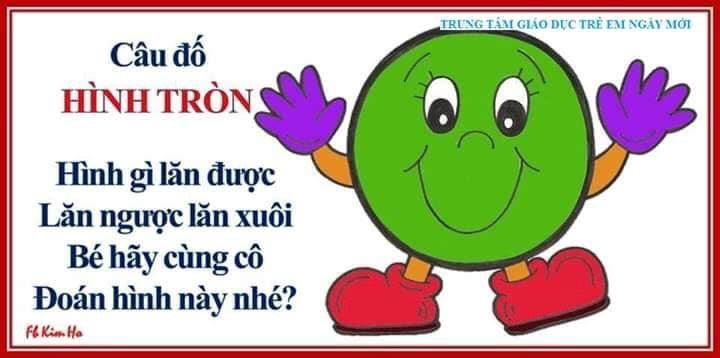 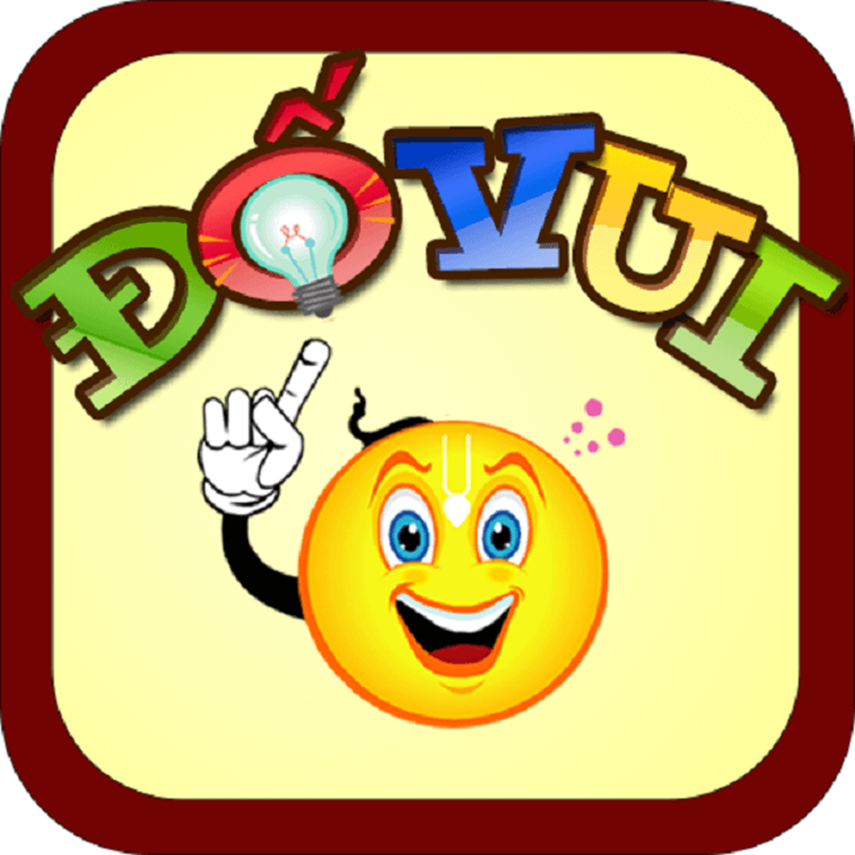 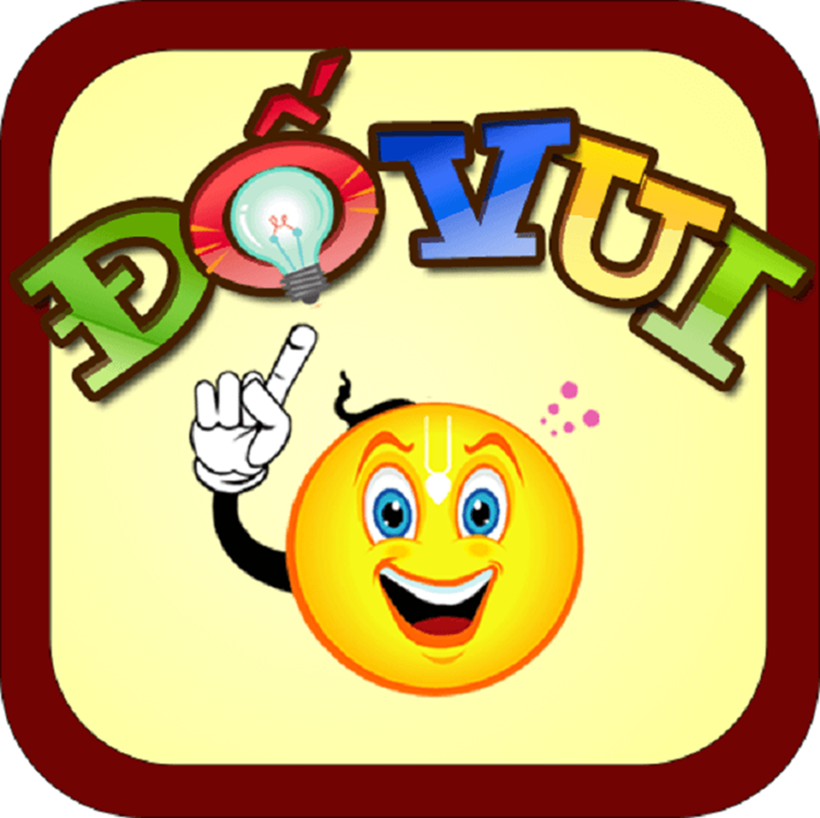 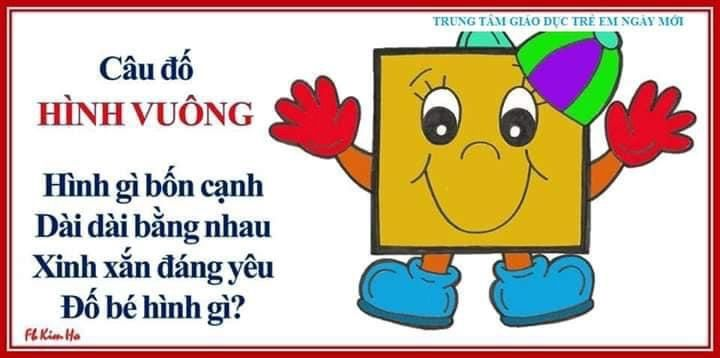 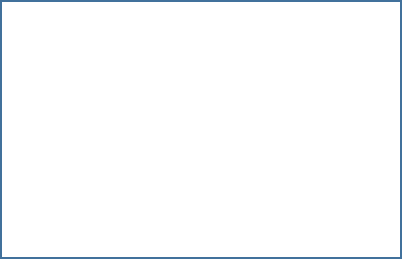 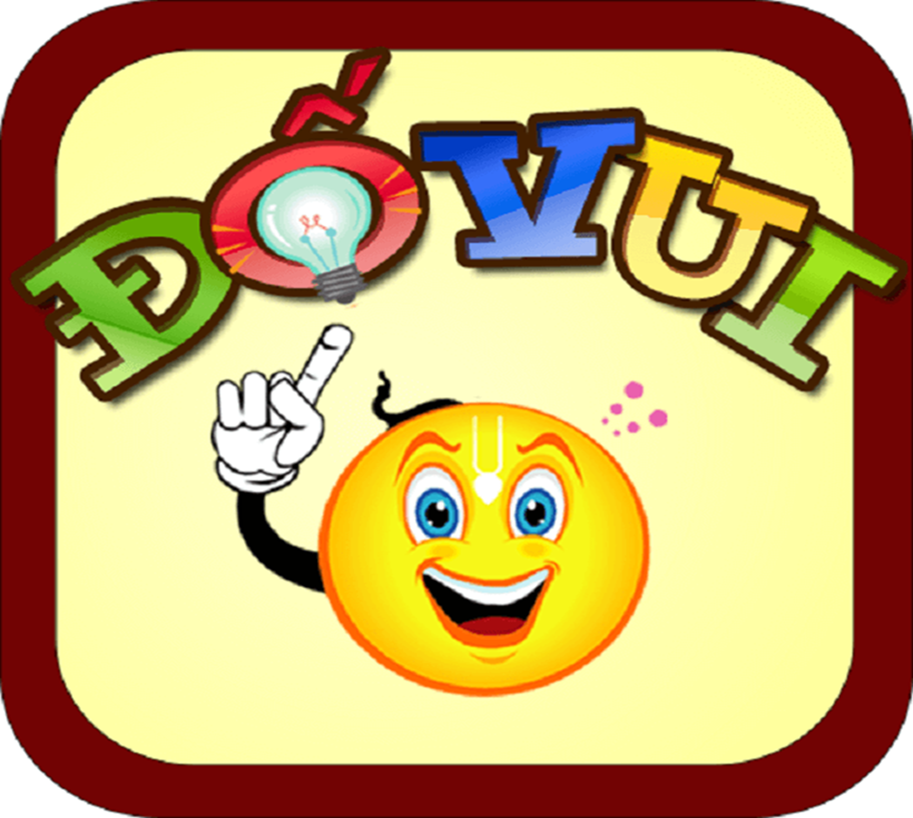 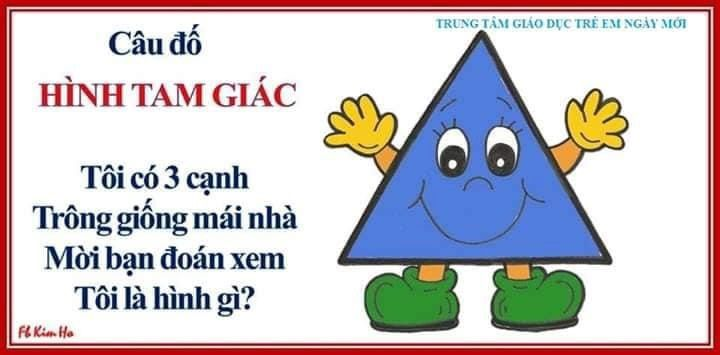 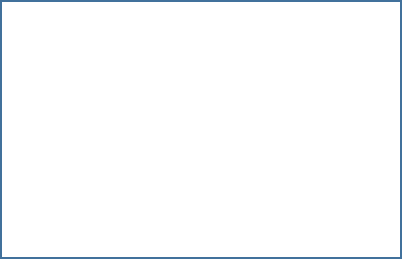 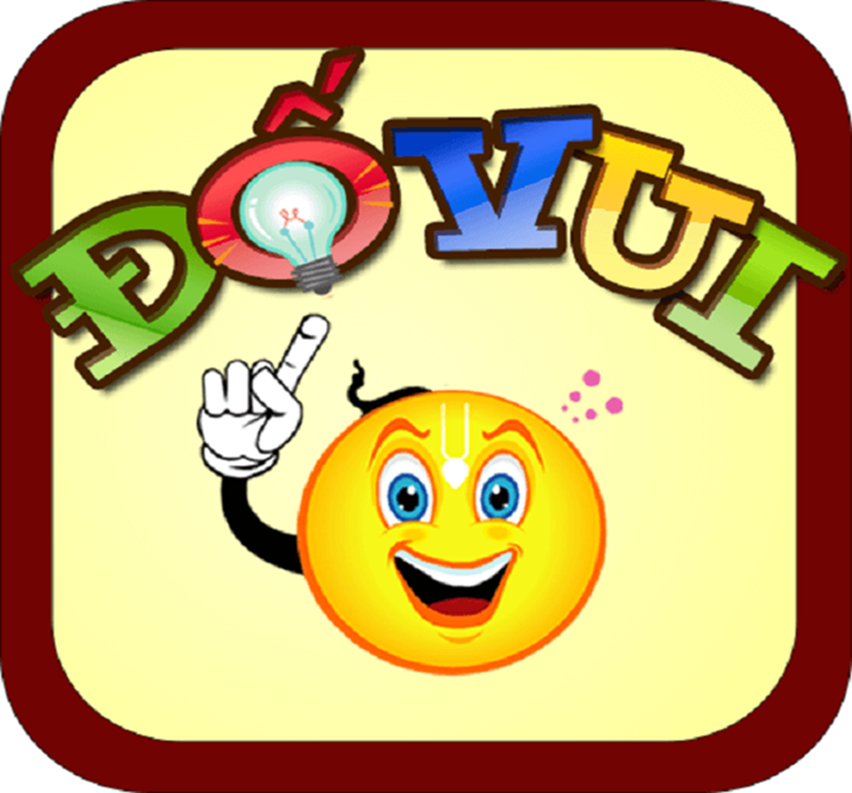 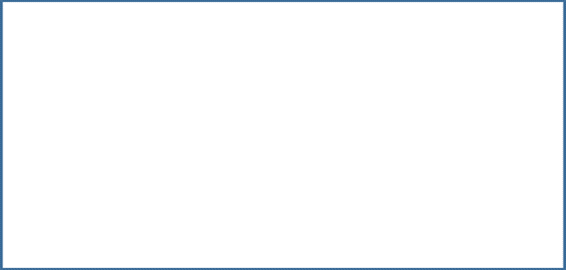 3.Thảo luận:
Chúng mình cùng quan sát một số sản phẩm của các bạn nhé!
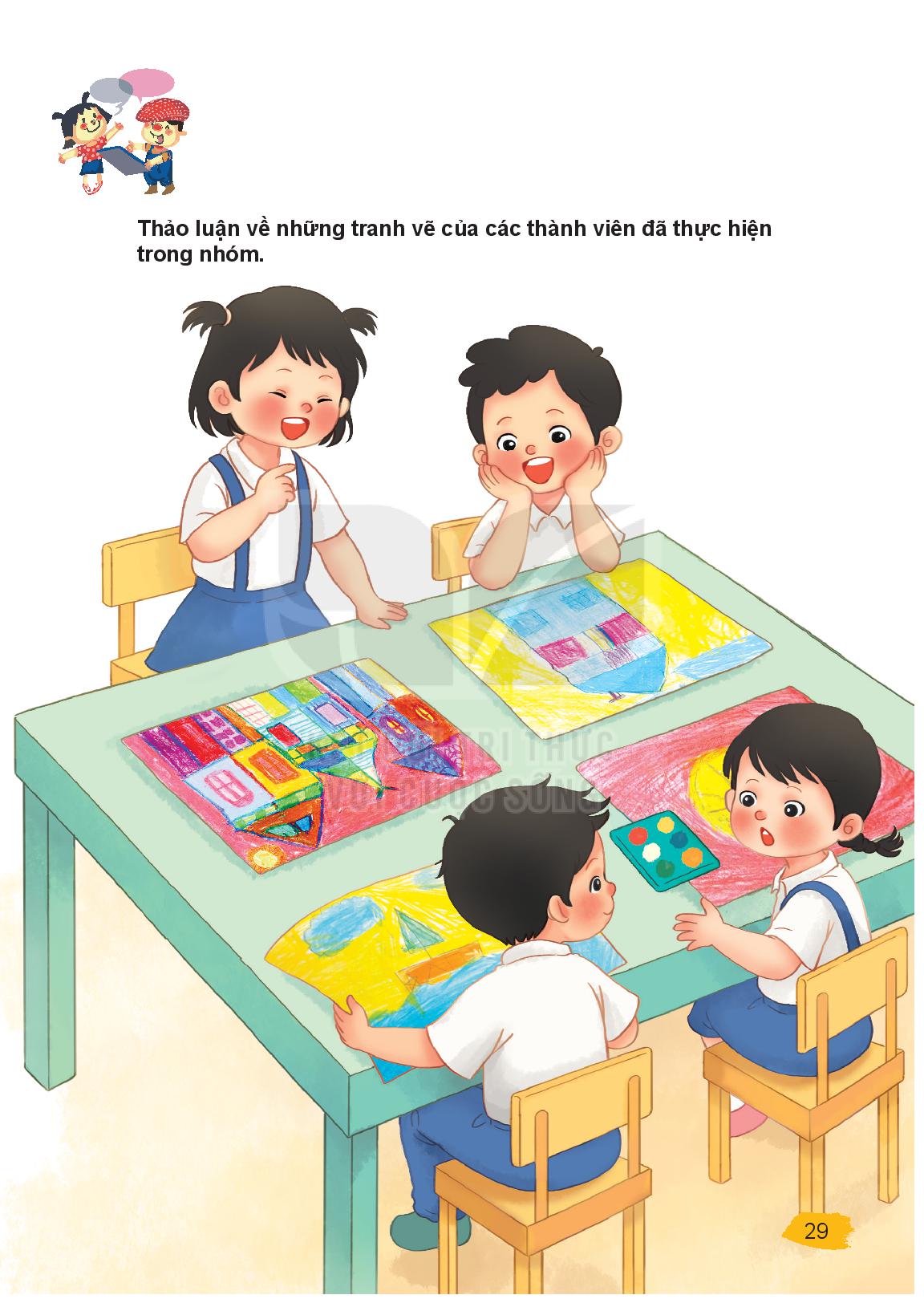 4.Vận dụng- sáng tạo:
Sử dụng các hình cơ bản đã học để trang trí 1 đồ vật mà em yêu thích
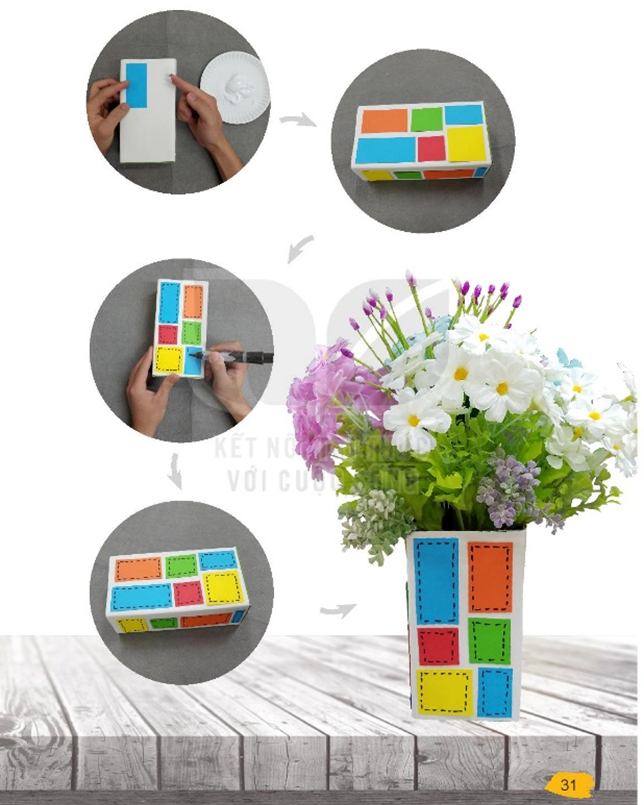 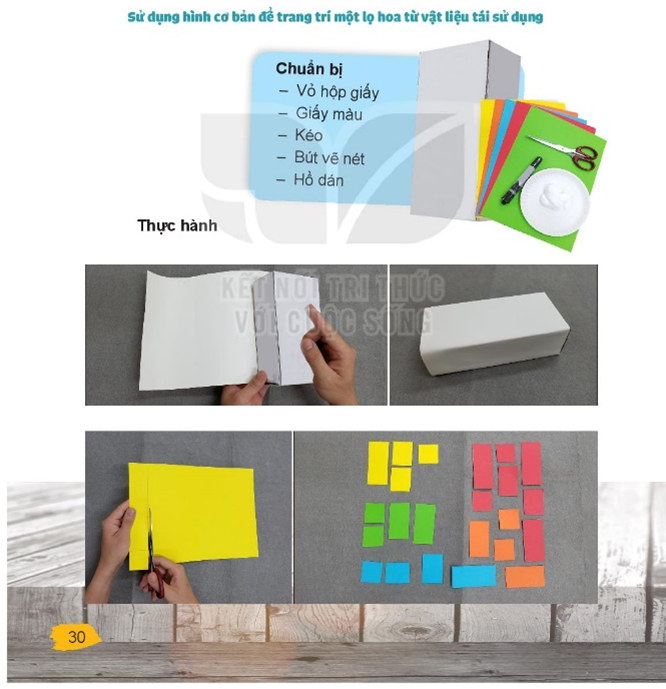 TUẦN 12
Chủ đề 4:                                                          
SÁNG TẠO TỪ NHỮNG 
HÌNH CƠ BẢN  (Tiết 4)
4.Vận dụng- sáng tạo:
Sử dụng các hình cơ bản đã học để trang trí 1 đồ vật mà em yêu thích
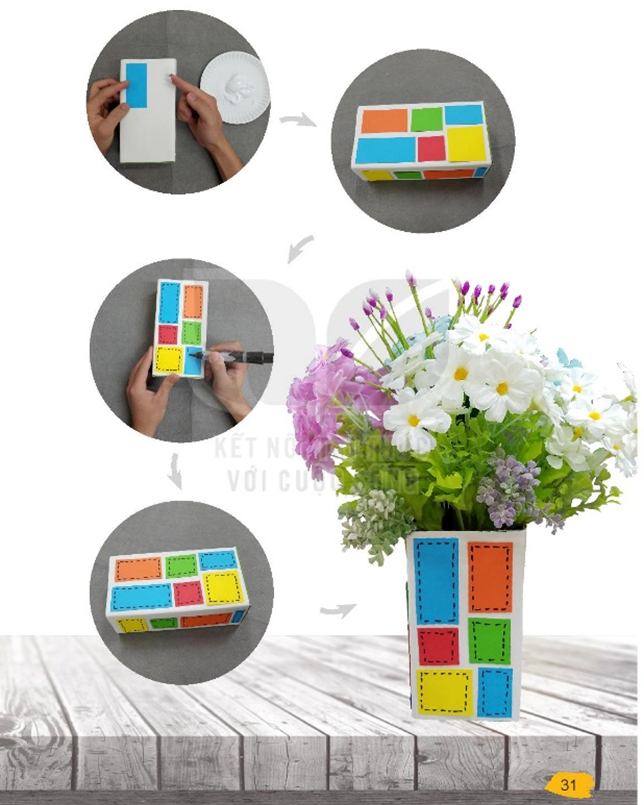 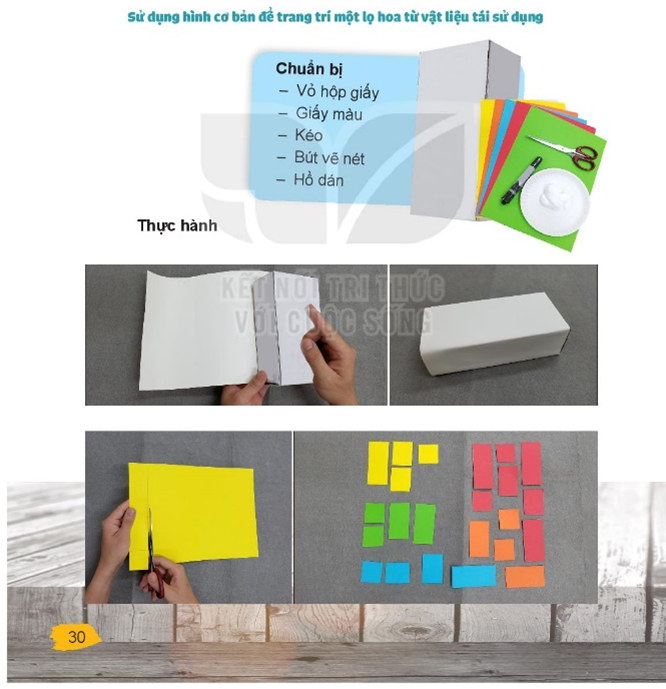 Củng cố- dặn dò:
-Hoàn thiện sản phẩm vận dụng sang tạo: Sử dụng các hình cơ bản đã học để trang trí 1 đồ vật mà em yêu thích.
-Chụp hình sản phẩm gởi vào nhóm Zalo để GV nhận xét.
-Bảo quản sản phẩm, sử dụng để trang trí góc học tập.